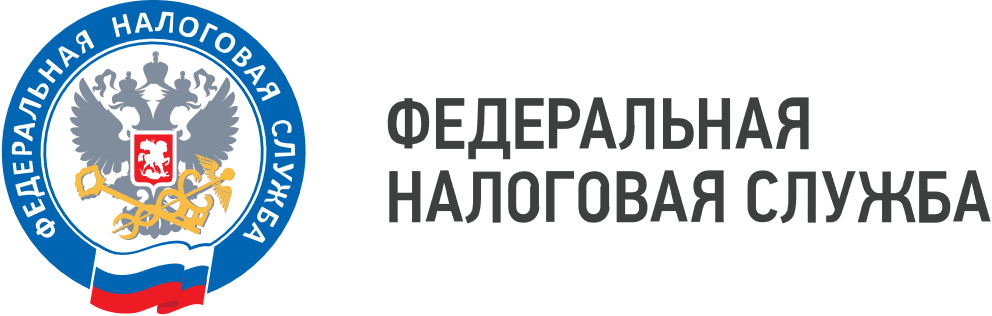 WWW.NALOG.GOV.RU
На вопросы по уплате имущественных налогов ответит специалист УФНС России по Приморскому краю
УФНС России по Приморскому краю приглашает приморцев принять участие в прямом эфире по теме: «Налогоплательщики получат уведомления на уплату имущественных налогов: какие вопросы могут возникнуть». Мероприятие состоится 11 сентября в 10:00.
        Спикер: начальник отдела налогообложения имущества Управления Ольга Никитина.
        Вопросы, которые будут затронуты в рамках прямого эфира:
-Итоги проведённой в 2023 году кампании по уплате имущественных налогов за 2022 год;
-Когда жители Приморья получат налоговые уведомления, и какими способами они их могут получить;
-Из чего состоит налоговое уведомление? Как проверить свои начисления;
-Кто не получит уведомление на уплату имущественных налогов;
-Срок и способы уплаты имущественных налогов и другие.
        Прямой эфир состоится на площадке УФНС России по Приморскому краю в социальной сети «ВКонтакте». Для участия необходимо перейти по ссылке.
https://www.nalog.gov.ru/rn25/news/activities_fts/15172063/
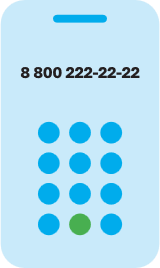 8 (800) 222-22-22
Бесплатный многоканальный телефон контакт-центра ФНС России